Короткий алгоритм в различныхсредах исполнения
Тема:
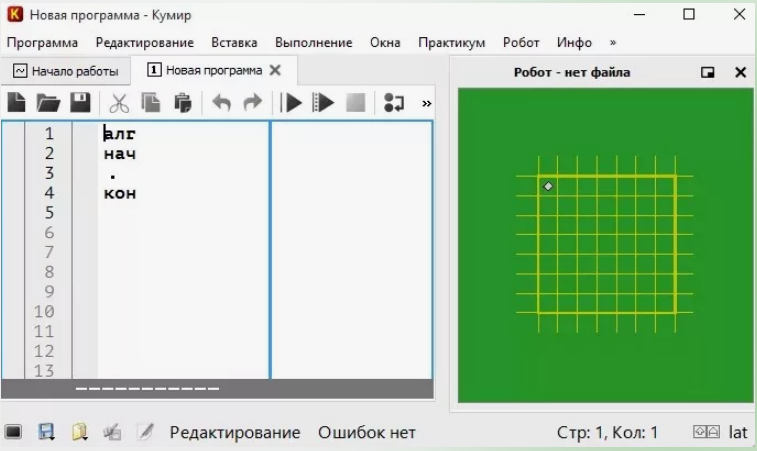 КуМир (Комплект Учебных МИРов) - система программирования, предназначенная для поддержки начальных курсов информатики и программирования в средней и высшей школе.
В системе КуМир используется школьный алгоритмический язык с русской лексикой и встроенными исполнителями.
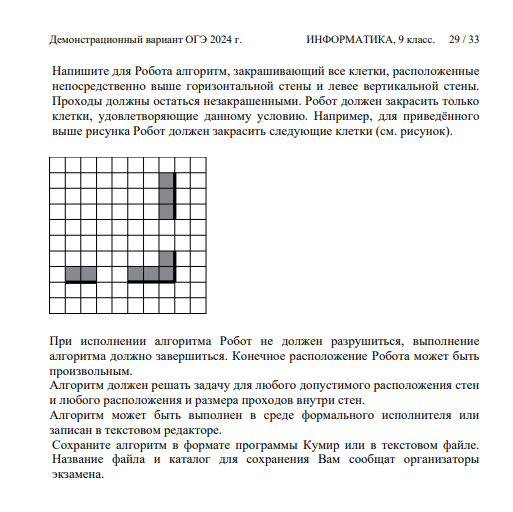 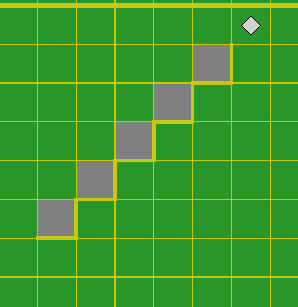 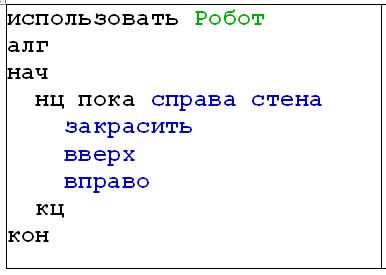 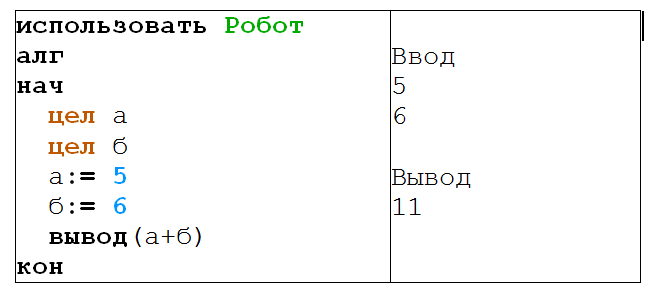 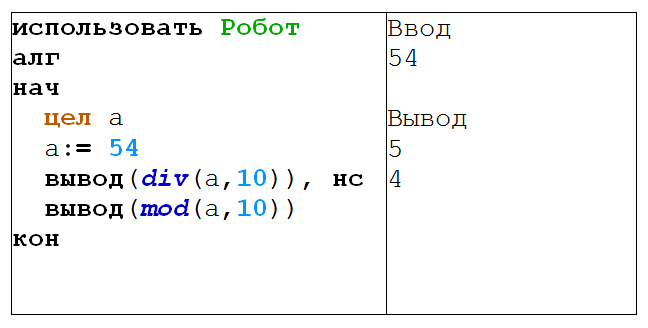 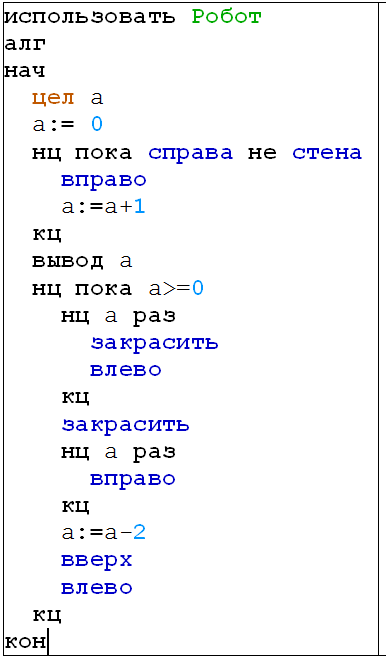 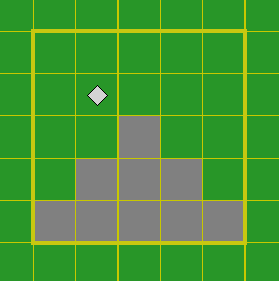